Programa 
Kit Digital
Subvenciones de digitalización de hasta 12.000 euros para autónomos y empresas
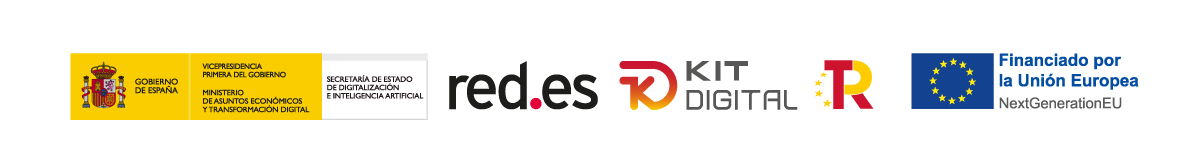 Somos Agente
Digitalizador Oficial
del Kit Digital
Estamos acreditados como expertos en tecnología y digitalización. Somos proveedores oficiales del Kit Digital.

Consigue hasta 12.000 euros para transformar tu negocio y avanzar hacia la digitalización. 

Te asesoramos en todo el proceso.
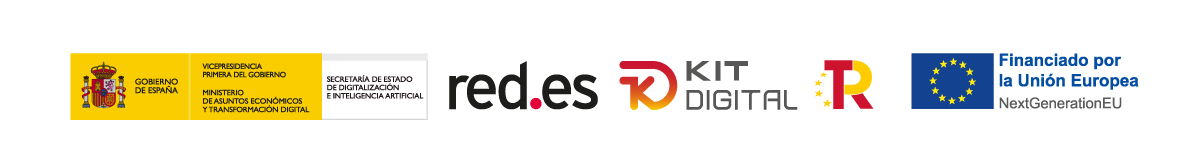 Qué es el 
Kit Digital
El Kit Digital es un programa público financiado por los fondos Next Generation de la Unión Europea. Las pymes pueden solicitar estas ayudas y obtener hasta 12.000€ para invertir en el desarrollo digital del negocio y en la mejora de sus procesos.

Esto incluye una amplia variedad de acciones, como la la creación y optimización de páginas web, desarrollo de tiendas online, gestión y optimización de redes sociales, implementación de oficinas virtuales o implantación de sistemas de gestión de clientes.


Es tu oportunidad.
Digitaliza tu empresa y lleva 
tu negocio a la excelencia.
Beneficios del 
Kit Digital
Gracias a la implantación de soluciones digitales a coste cero, tu pequeña o mediana empresa logrará:

-Tener mayor visibilidad online
-Acceder a nuevos mercados
-Conseguir más clientes
-Aumentar la rentabilidad del negocio
-Automatizar procesos y tareas
-Incrementar la productividad
-Mejorar la experiencia de cliente
-Mejorar la imagen de la marca
-Fidelizar a los clientes
-Tomar decisiones basadas en datos
Quién puede
beneficiarse
Pueden ser beneficiarios del bono digital todos los autónomos o empresas con menos de 50 empleados.

En función del número de empleados, varía la cantidad máxima que se puede percibir en concepto de subvención:


Segmento 1: Empresas de 10 a 49 empleados. Podrán optar a un bono digital de hasta 12.000€. Es el segmento que se está tramitando actualmente.

Segmento 2: Microempresas y autónomos que tengan entre 3 y 9 empleados. Podrán optar a un bono digital de hasta 6.000€. La convocatoria para este segmento se abre en breve.

Segmento 3: Autónomos o empresas que tengan solamente 1 o 2 empleados a su cargo. Su bono de digitalización podrá ser de máximo 2.000€. El plazo de presentación se abrirá próximamente.
Cómo usar 
el Bono Digital
Te  guiamos en todo el proceso para que consigas el bono digital. De esta manera podrás beneficiarte totalmente gratis de nuestras soluciones y servicios digitales:
Soluciones Digitales
Creación de páginas web optimizadas para SEO
Desarrollo de ecommerce y  tiendas online 
Gestión de Redes Sociales
Implantación de CRM para la gestión de clientes
Herramientas de analítica y business intelligence
Creación y gestión de oficinas virtuales
Gestión de procesos y automatización de tareas
Herramientas de facturación electrónica
Diseño Web
SEO
Para aumentar tu visibilidad online y aparecer el primero en Google.
1. USABILIDAD. Tus usuarios tendrán la mejor experiencia de navegación. Diseñamos tu web para que sea fácil de navegar, intuitiva, adaptable y rápida. 

2. MARCA. Tu marca tendrá una identidad y será fácilmente reconocible en tu web. Todos los elementos gráficos contribuirán a darle personalidad a tu web. 

3. POSICIONAMIENTO. Tu web aparecerá en los primeros resultados de Google cuando los usuarios busquen aquello que ofreces. Obtendrás mayor visibilidad.
Ayudas de hasta 
2.000€
Tienda Online
SEO
Para aumentar la visibilidad de tus productos o servicios y vender más.
1. EXPERIENCIA DE USUARIO. Diseñamos tu tienda online para que el usuario tenga una experiencia de compra única y pueda adquirir tus productos de forma sencilla.

2. MARCA. Tu marca tendrá una identidad y será fácilmente reconocible en tu tienda online. Todos los elementos gráficos contribuirán a darle personalidad a tu ecommerce.

3. POSICIONAMIENTO. Tu web aparecerá en los primeros resultados de Google cuando los usuarios busquen tus productos y/o servicios. Venderás más.
Ayudas de hasta 
2.000€
Gestión de
Redes Sociales
Para expandir tu marca, aumentar tus seguidores y conseguir más ventas.
1. OPTIMIZACIÓN. Creamos, configuramos, y optimizamos todos los elementos de tus redes sociales para que sean atractivas y estén bien posicionadas.

2. CONTENIDOS. Realizamos la planificación mensual de los contenidos, la creación de los mismos y su publicación en función de las necesidades del negocio.

3. INTERACCIÓN. Llevamos a cabo estrategias para incrementar la interacción y nos encargamos de gestionar tanto los comentarios como los mensajes directos.
Ayudas de hasta 
2.500€
Gestión clientes
CRM
Para automatizar procesos, mejorar la experiencia de cliente y fidelizarlo
1. DESARROLLO. Seguimiento mensual de la evolución de las métricas y ajustes de parámetros para garantizar la calidad y fiabilidad de los datos.

2. IMPLEMENTACIÓN. Evaluación de los datos de la empresa en tiempo real y de su evolución en el tiempo para determinar hacia dónde se dirige el negocio.

3. MIGRACIÓN. Implementación de acciones y medidas en función de los datos obtenidos con el objetivo de mejorar los resultados y optimizar el flujo de trabajo.
Ayudas de hasta 
4.000€
Analítica +
Business Intelligence
Para analizar los datos de tu negocio y tomar mejores decisiones para la empresa.
1. CONFIGURACIÓN. Implementación de las herramientas de analítica y definición de las métricas clave.

2. MONITORIZACIÓN. Seguimiento mensual de la evolución de las métricas y ajustes para garantizar la fiabilidad.

3. ANÁLISIS. Evaluación de los datos en tiempo real y de su evolución en el tiempo para anticiparse al futuro.

4. TOMA DE DECISIONES. Toma de medidas en función de los datos obtenidos para mejorar los resultados.
Ayudas de hasta 
4.000€
Herramientas de
Oficina Virtual
Para que tus empleados mejoren su eficiencia y se coordinen mejor.
1. DESARROLLO. Creamos las soluciones digitales a medida que necesitas para organizar mejor el trabajo y mejorar la comunicación y la colaboración en tu empresa.

2. IMPLEMENTACIÓN. Implementamos el nuevo sistema de forma que los trabajadores puedan adaptarse a él fácilmente y empezar a optimizar sus tareas.

3. MIGRACIÓN. Nos encargamos de importar de manera óptima todos los documentos e información necesaria al nuevo sistema de oficina virtual.
Ayudas de hasta 
12.000€
Gestión de
Procesos
Para agilizar y automatizar procesos y ahorrar tiempo y costes para la empresa.
1. DISEÑO. Diseñamos las herramientas y flujos de automatización para que puedas ahorrar tiempo y costes, optimizar tus recursos y aumentar la calidad. 

2. IMPLANTACIÓN. Implementamos los nuevos procesos y sus herramientas de forma que la organización pueda adaptarse rápidamente a los nuevos flujos.

3. SUPERVISIÓN. Nos encargamos de analizar los resultados tras la implantación con el objetivo de acompañar a la empresa en la transición digital y perfeccionar las mejoras.
Ayudas de hasta 
6.000€
Facturación
Electrónica
Para mejorar la gestión administrativa y tener un control total de la contabilidad.
1. DISEÑO. Diseñamos de forma personalizada el programa de facturación que necesitas incorporar para agilizar la gestión de facturas, los impuestos y la contabilidad.

2. IMPLANTACIÓN. Implementamos el programa en tu empresa asegurando que los usuarios puedan sacarle el máximo partido a la innovación.

3. SUPERVISIÓN. Nos encargamos de analizar los resultados tras la implantación para acompañar a la empresa en la digitalización de la facturación y proponer mejoras.
Ayudas de hasta 
1.000€